Introduction to Information Retrieval
Hongning Wang
CS@UVa
What is information retrieval?
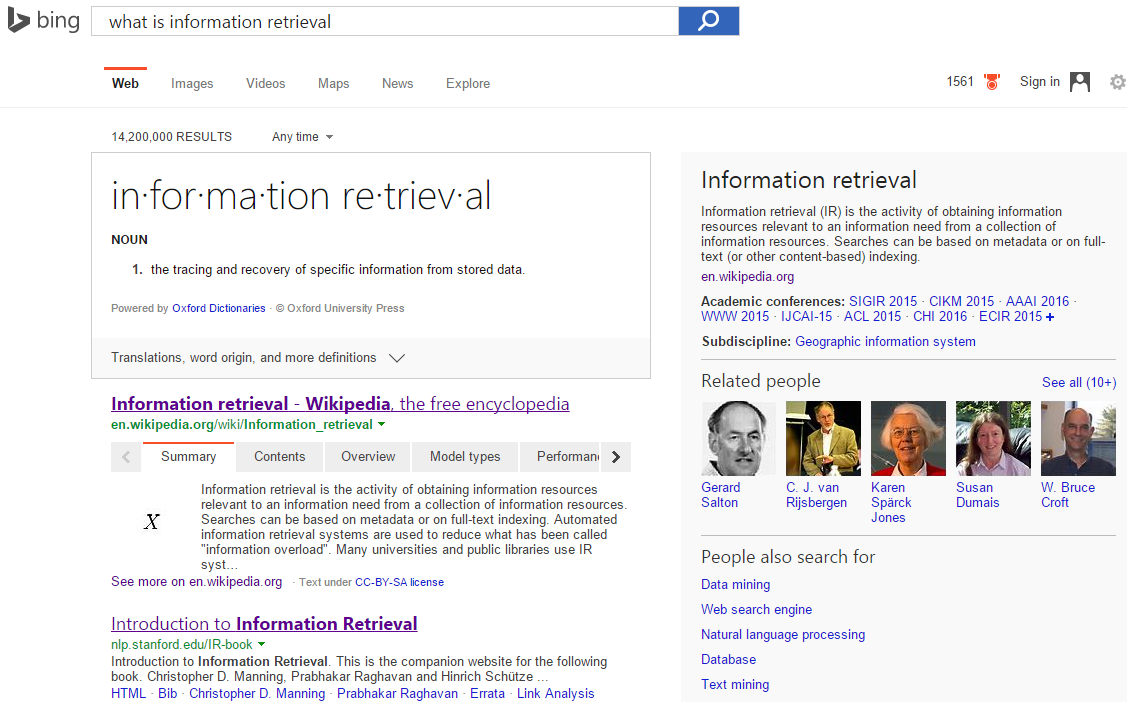 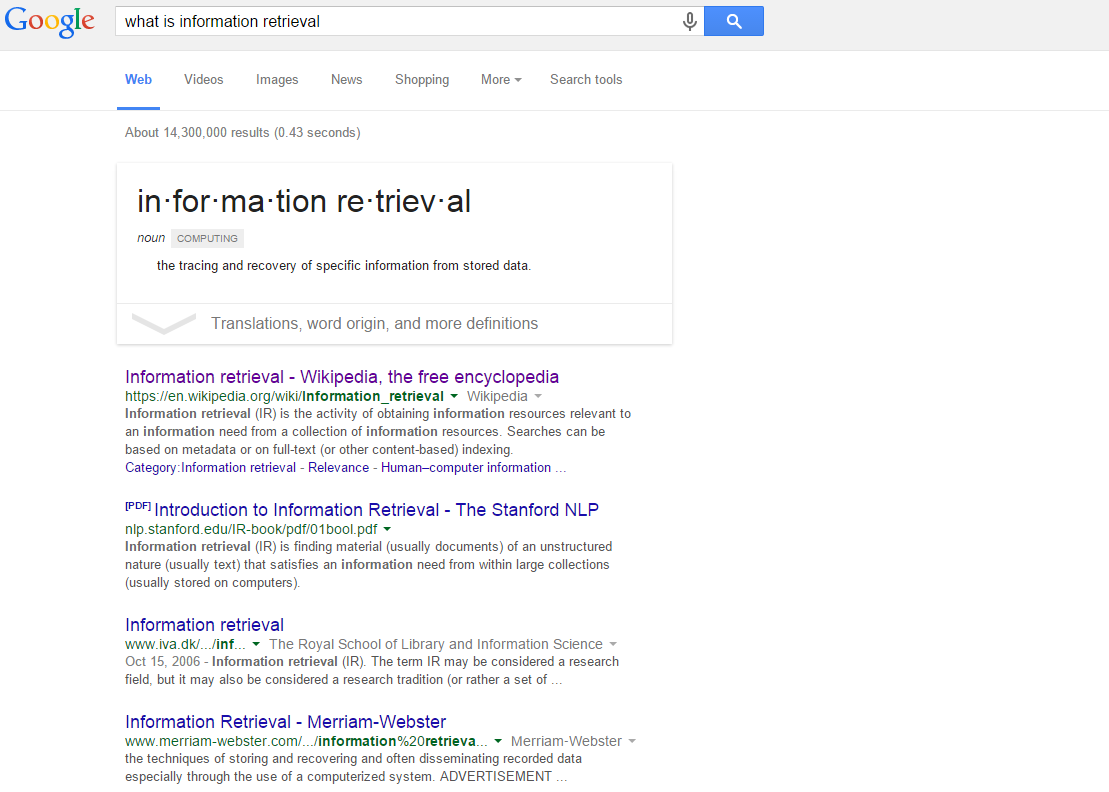 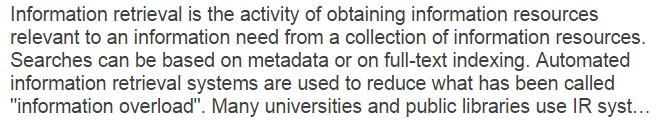 CS@UVa
CS4780: Information Retrieval
2
What is information retrieval?
Apple’s vision 35 years ago
Knowledge Navigator
CS@UVa
CS4780: Information Retrieval
3
Why information retrieval
Information overload
“It refers to the difficulty a person can have understanding an issue and making decisions that can be caused by the presence of too much information.” - wiki
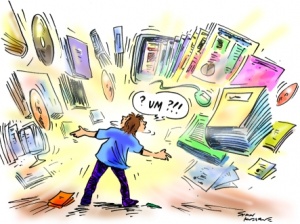 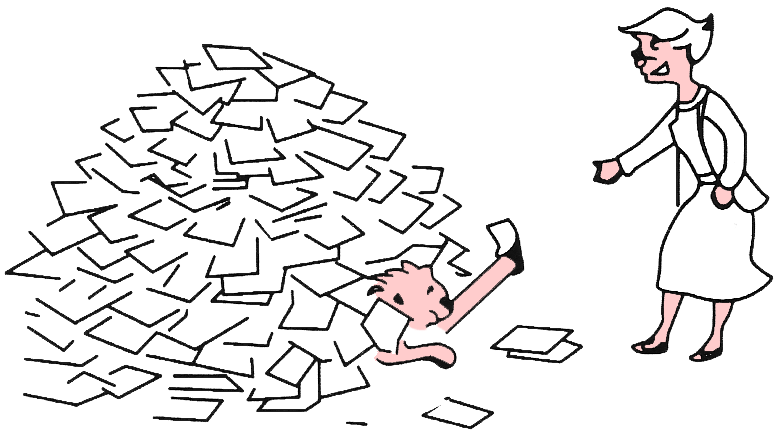 CS@UVa
CS4780: Information Retrieval
4
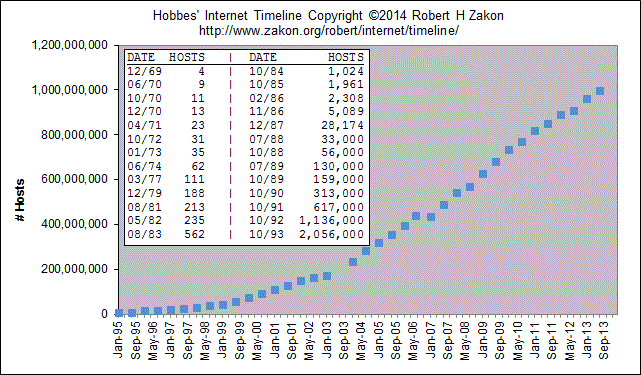 Why information retrieval
Information overload
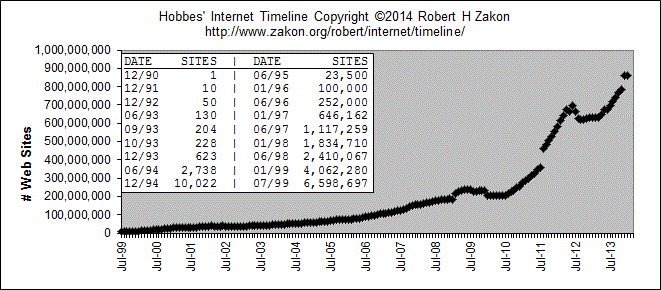 Figure 1: Growth of Internet
Figure 2: Growth of WWW
CS@UVa
CS4780: Information Retrieval
5
Why information retrieval
Handling unstructured data
Structured data: database system is a good choice
Unstructured data is more dominant
Text in Web documents or emails, image, audio, video…
“85 percent of all business information exists as unstructured data” - Merrill Lynch
Unknown semantic meaning
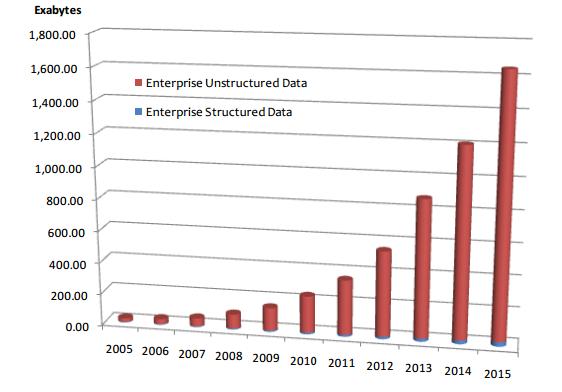 Table 1: People in CS Department
select Name from People where Job = ‘Stuff’;
Total Enterprise Data Growth 2005-2015, IDC 2012
CS@UVa
CS4780: Information Retrieval
6
Why information retrieval
An essential tool to deal with information overload
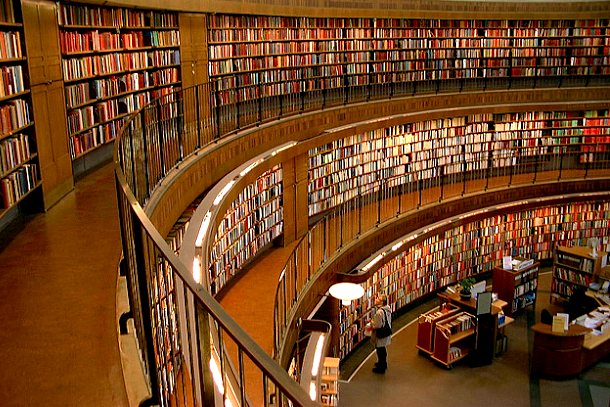 You are here!
CS@UVa
CS4780: Information Retrieval
7
History of information retrieval
Idea popularized in the pioneer article “As We May Think” by Vannevar Bush, 1945
“Wholly new forms of encyclopedias will appear, ready-made with a mesh of associative trails running through them, ready to be dropped into the memex and there amplified.” 
“A memex is a device in which an individual stores all his books, records, and communications, and which is mechanized so that it may be consulted with exceeding speed and flexibility.”
-> WWW
-> Search engine
CS@UVa
CS4780: Information Retrieval
8
Major research milestones
Early days (late 1950s to 1960s): foundation of the field
Luhn’s work on automatic indexing
Cleverdon’s Cranfield evaluation methodology and index experiments 
Salton’s early work on SMART system and experiments
1970s-1980s: a large number of retrieval models
Vector space model
Probabilistic models
1990s: further development of retrieval models and new tasks
Language models 
TREC evaluation
Web search  
2000s-present: more applications, especially Web search and interactions with other fields
Learning to rank
Scalability (e.g., MapReduce)
Real-time search
CS@UVa
CS4780: Information Retrieval
9
History of information retrieval
Catalyst
Academia: Text Retrieval Conference (TREC) in 1992
“Its purpose was to support research within the information retrieval community by providing the infrastructure necessary for large-scale evaluation of text retrieval methodologies.”
“… about one-third of the improvement in web search engines from 1999 to 2009 is attributable to TREC. Those enhancements likely saved up to 3 billion hours of time using web search engines.”
Till today, it is still a major test-bed for academic research in IR
CS@UVa
CS4780: Information Retrieval
10
History of information retrieval
Catalyst
Industry: web search engines
WWW unleashed explosion of published information and drove the innovation of IR techniques
First web search engine: “Oscar Nierstrasz at the University of Geneva wrote a series of Perl scripts that periodically mirrored these pages and rewrote them into a standard format.” Sept 2, 1993
Lycos (started at CMU) was launched and became a major commercial endeavor in 1994
Booming of search engine industry: Magellan, Excite, Infoseek, Inktomi, Northern Light, AltaVista, Yahoo!, Google, and Bing
CS@UVa
CS4780: Information Retrieval
11
Major players in this game
Global search engine market - desktop
By http://marketshare.hitslink.com/search-engine-market-share.aspx
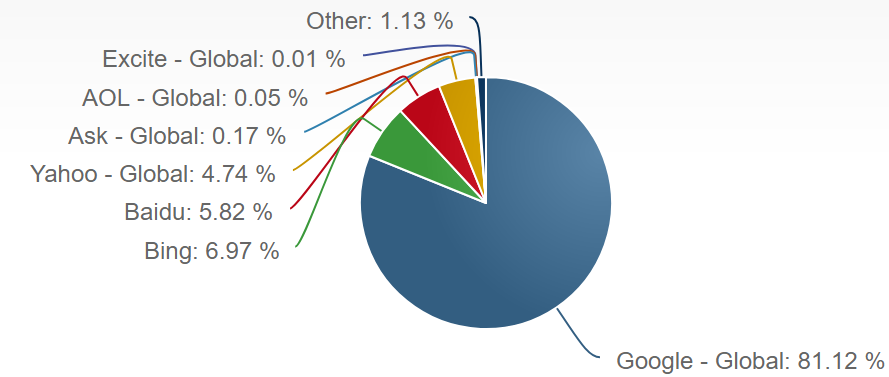 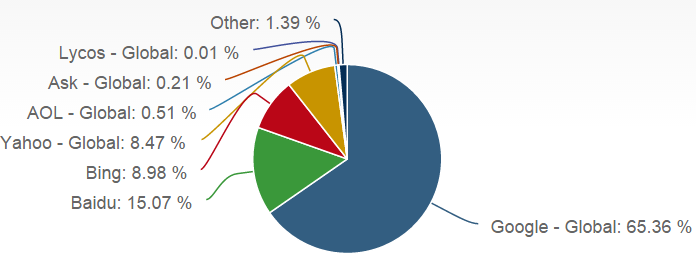 2015 Fall
Fall 2017
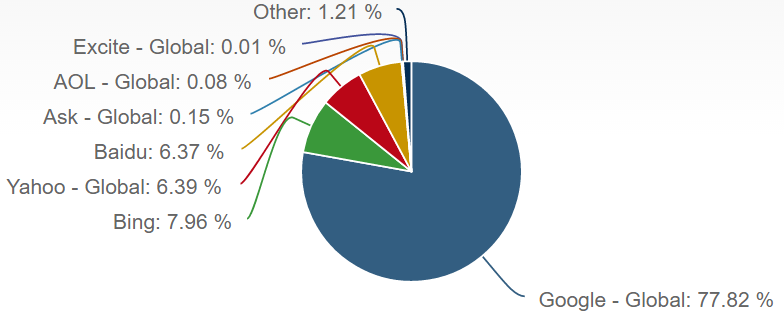 2016 Fall
CS@UVa
CS4780: Information Retrieval
12
Major players in this game
Global search engine market - mobile
By http://marketshare.hitslink.com/search-engine-market-share.aspx
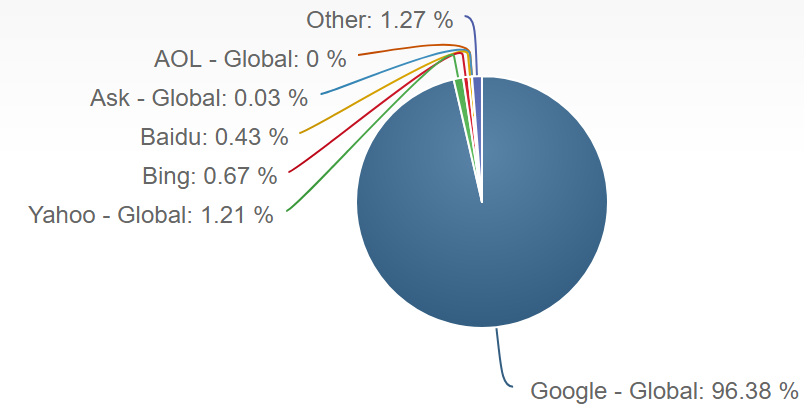 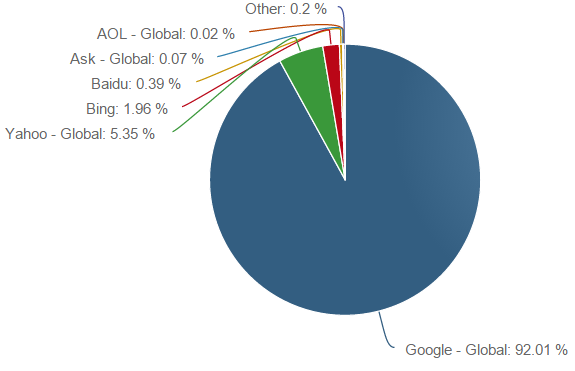 2015 Fall
Fall 2017
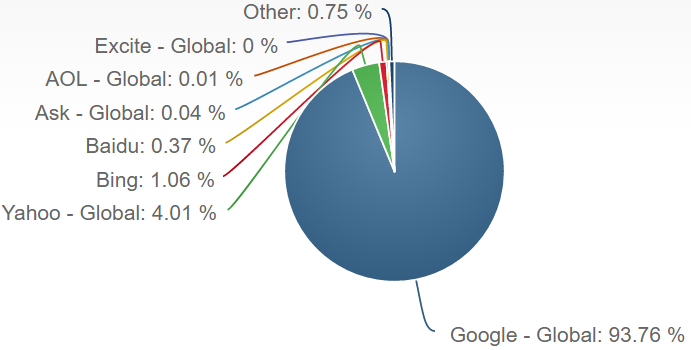 2016 Fall
CS@UVa
CS4780: Information Retrieval
13
How to perform information retrieval
Information retrieval when we did not have a computer
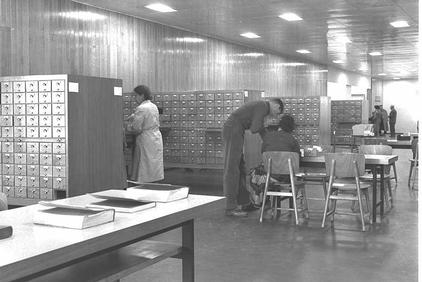 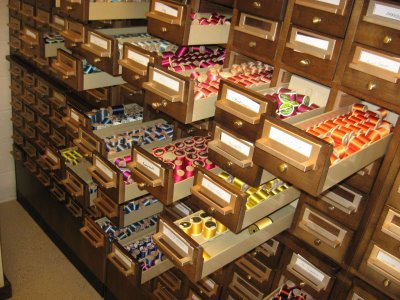 CS@UVa
CS4780: Information Retrieval
14
Welcome back
We will start our discussion at 2pm
sli.do event code: 32233
TA’s office hour has been finalized at Mon/Wed, 1pm-2pm, via zoom, by appointment
CS@UVa
CS4780: Information Retrieval
15
Recap: why information retrieval
Handling unstructured data
Structured data: database system is a good choice
Unstructured data is more dominant
Text in Web documents or emails, image, audio, video…
“85 percent of all business information exists as unstructured data” - Merrill Lynch
Unknown semantic meaning
CS@UVa
CS4780: Information Retrieval
16
How to perform information retrieval
Crawler and indexer
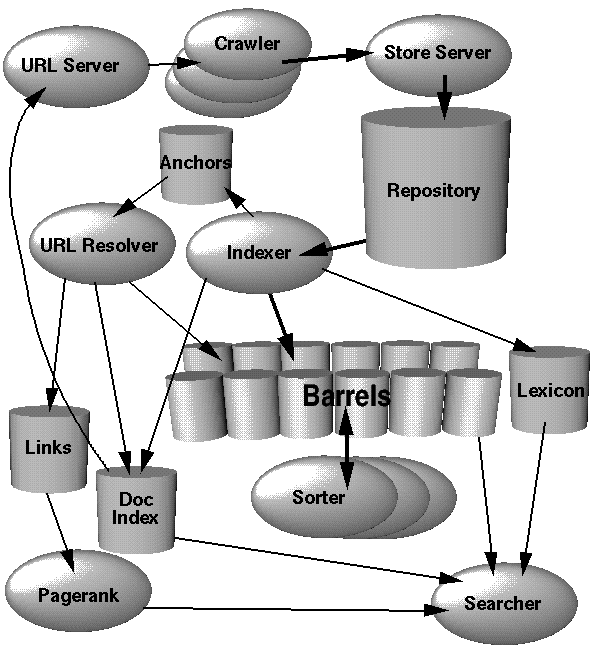 Query parser
Ranking model
Document analyzer
CS@UVa
CS4780: Information Retrieval
17
Crack into Google!
CS@UVa
CS4780: Information Retrieval
18
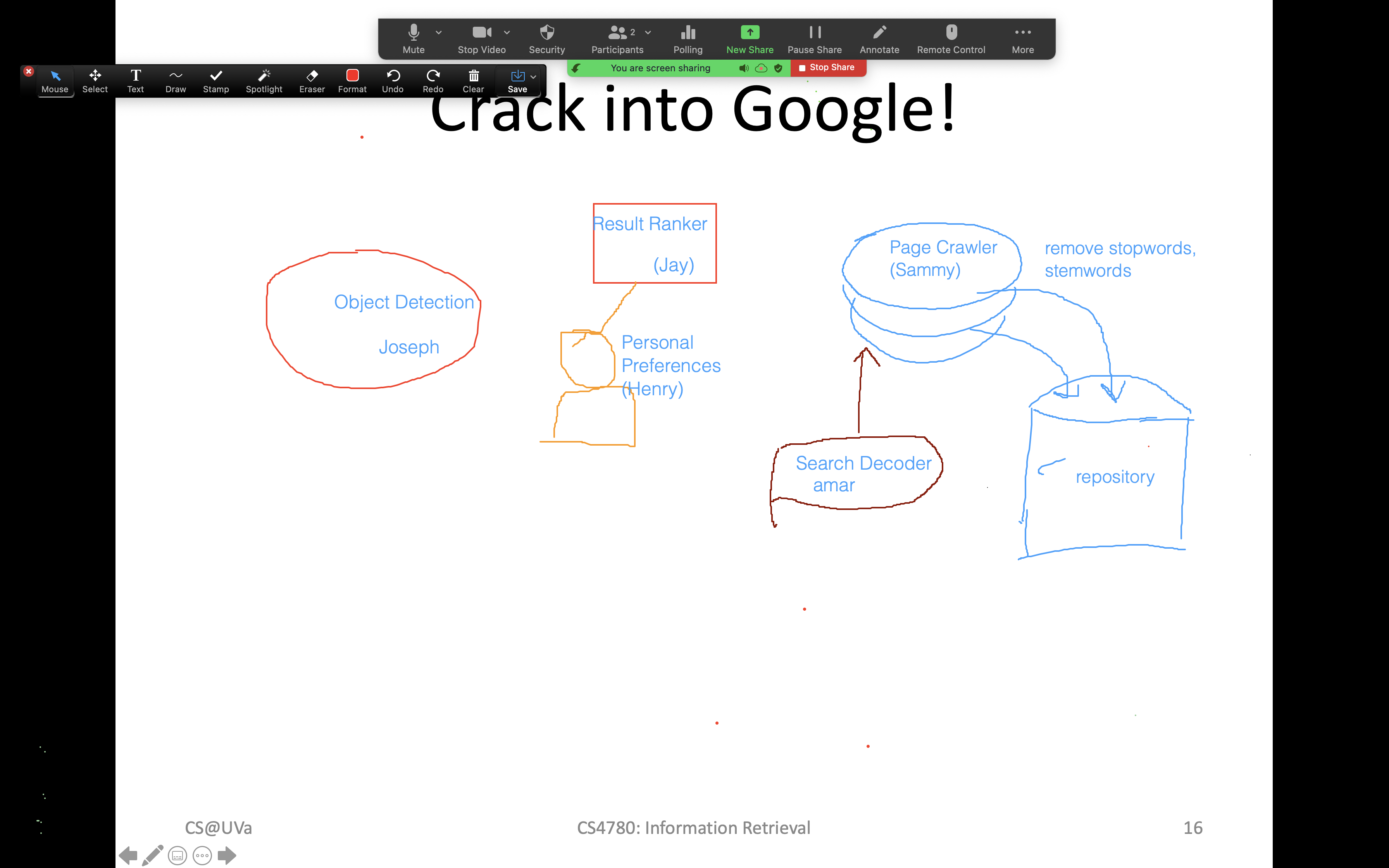 CS@UVa
CS4780: Information Retrieval
19
How to perform information retrieval
PARSING & INDEXING
Doc
Rep
query
Query
Rep
User
Repository
Ranking
SEARCH
results
APPLICATIONS
LEARNING
Evaluation
judgments
FEEDBACK
We will cover:
1) Search engine architecture;   2)Retrieval models;
3) Retrieval evaluation;   4) Relevance feedback; 
5) Link analysis;   6) Search applications.
CS@UVa
CS4780: Information Retrieval
20
Core concepts in IR
Query representation
Lexical gap: say v.s. said
Semantic gap: ranking model v.s. retrieval method
Document representation
Special data structure for efficient access
Lexical gap and semantic gap
Retrieval model
Algorithms that find the most relevant documents for the given information need
CS@UVa
CS4780: Information Retrieval
21
A glance of modern search engine
Yet Another Hierarchical Officious/Obstreperous/ Odiferous/Organized Oracle
In old times
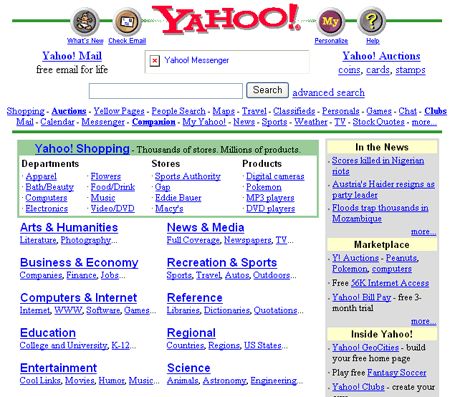 Yahoo race of fictional beings from Gulliver's Travels
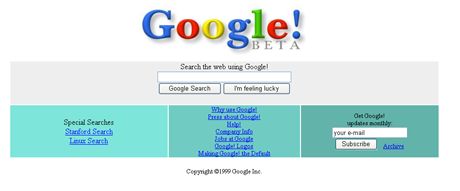 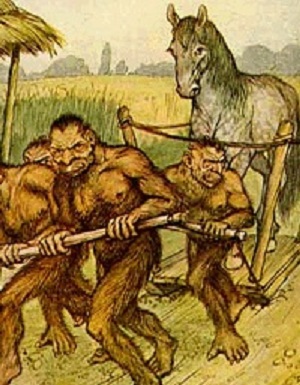 CS@UVa
CS4780: Information Retrieval
22
A glance of modern search engine
Demand of understanding
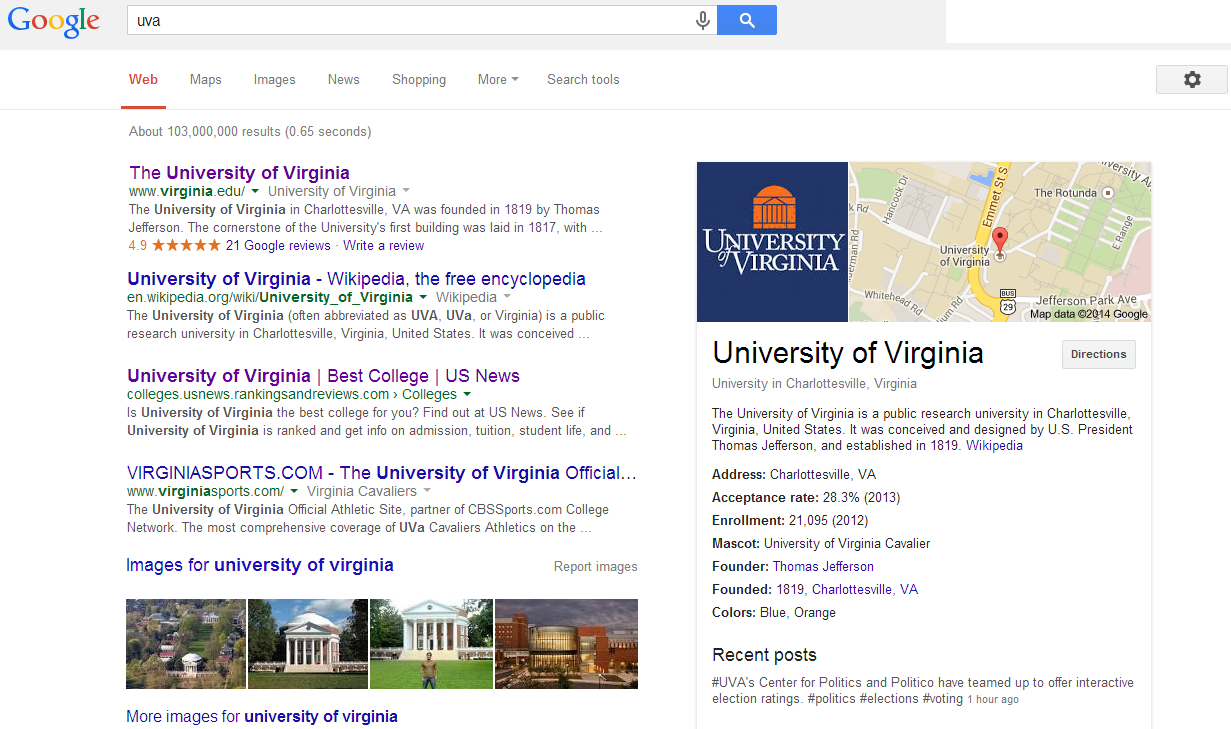 Modern time
Demand of convenience
Demand of efficiency
Demand of accuracy
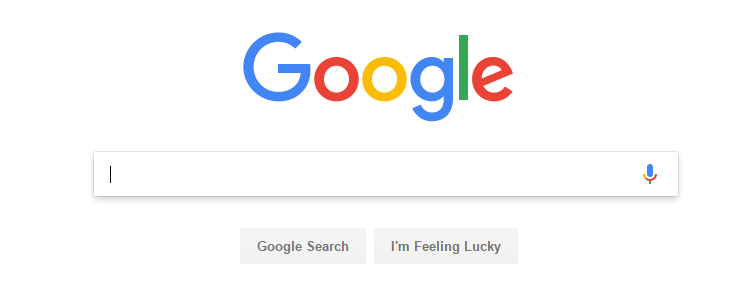 Demand of diversity
CS@UVa
CS4780: Information Retrieval
23
IR is not just about web search
Web search is just one important area of information retrieval, but not all
Information retrieval also includes
Recommendation
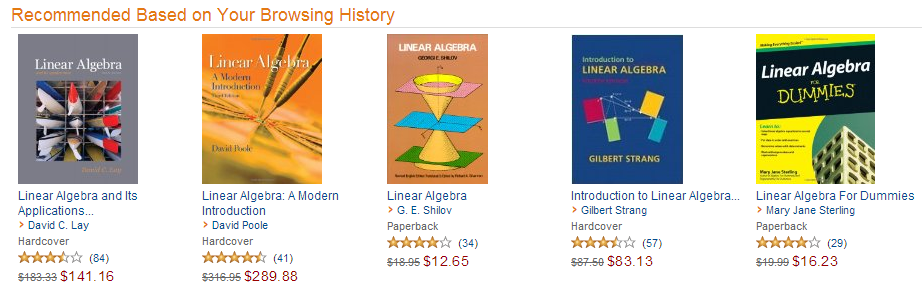 CS@UVa
CS4780: Information Retrieval
24
IR is not just about web search
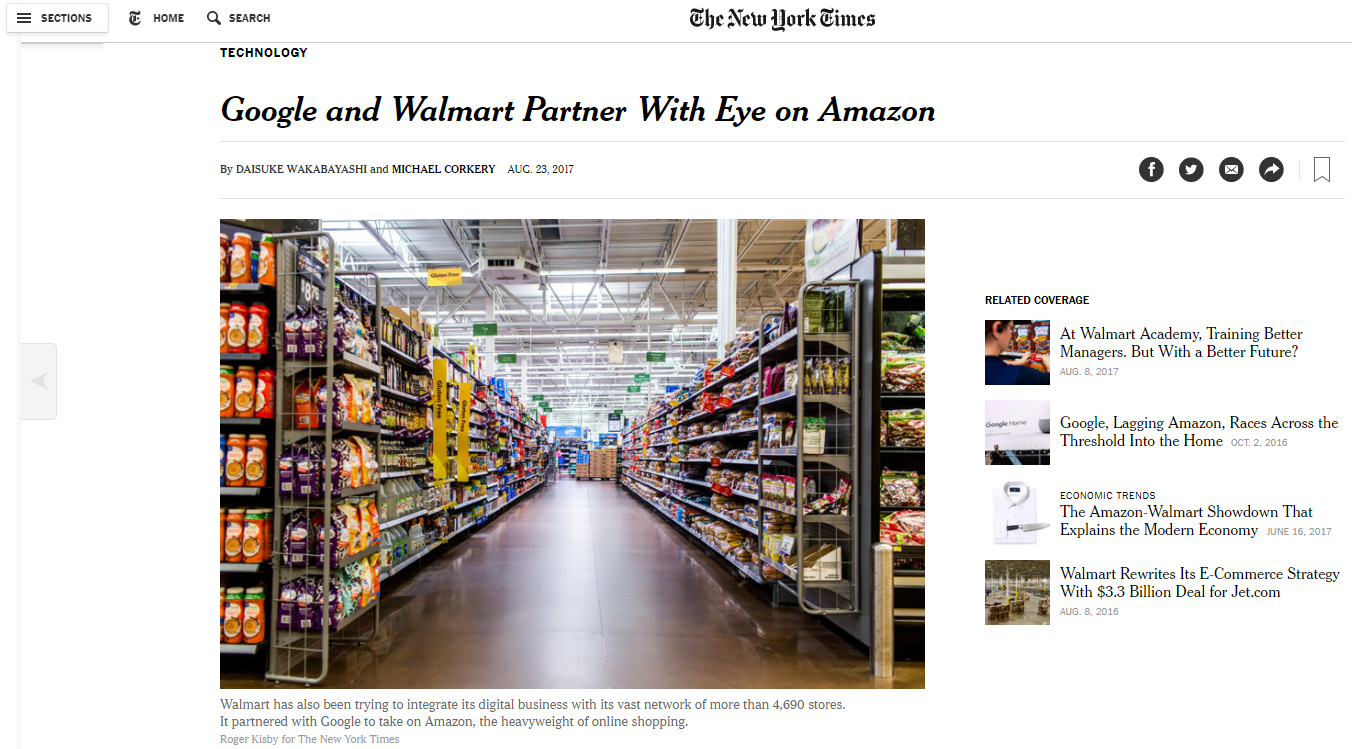 CS@UVa
CS4780: Information Retrieval
25
IR is not just about web search
Web search is just one important area of information retrieval, but not all
Information retrieval also includes
Question answering
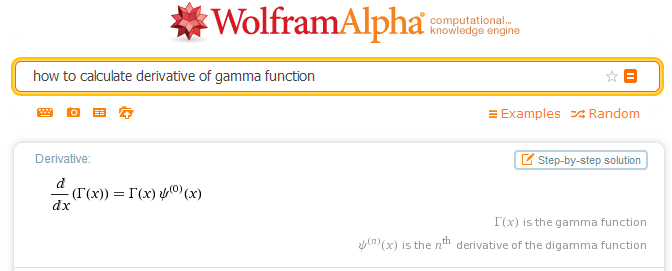 CS@UVa
CS4780: Information Retrieval
26
IR is not just about web search
Web search is just one important area of information retrieval, but not all
Information retrieval also includes
Text mining
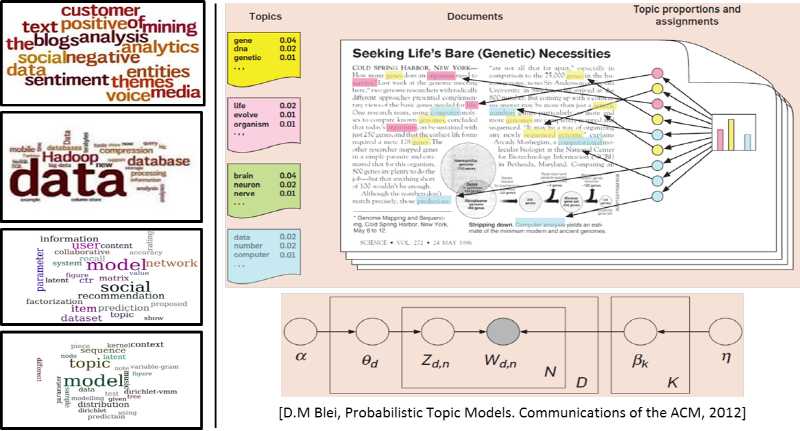 CS@UVa
CS4780: Information Retrieval
27
IR is not just about web search
Web search is just one important area of information retrieval, but not all
Information retrieval also includes
Online advertising
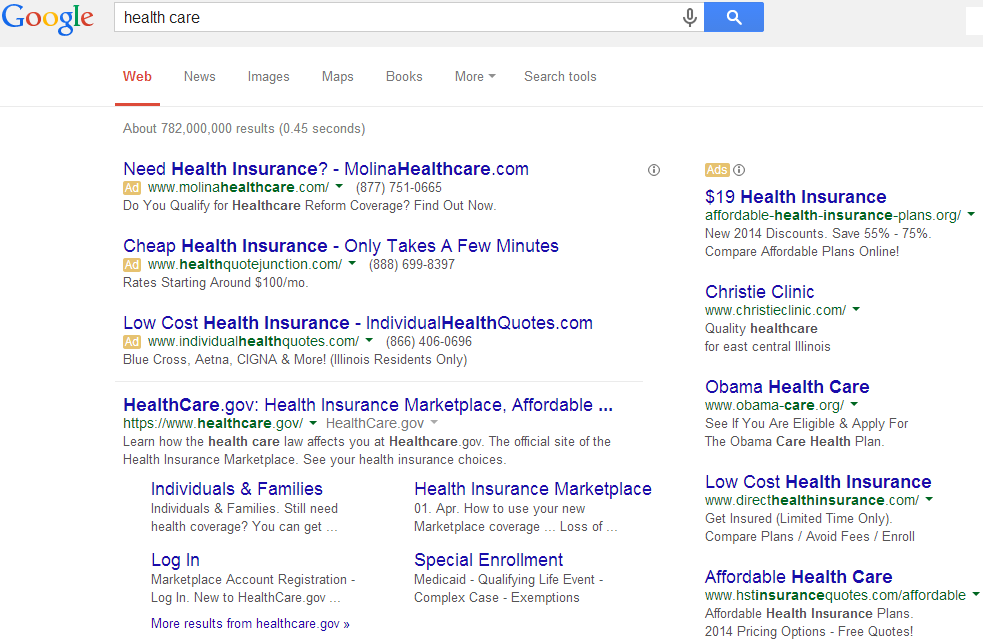 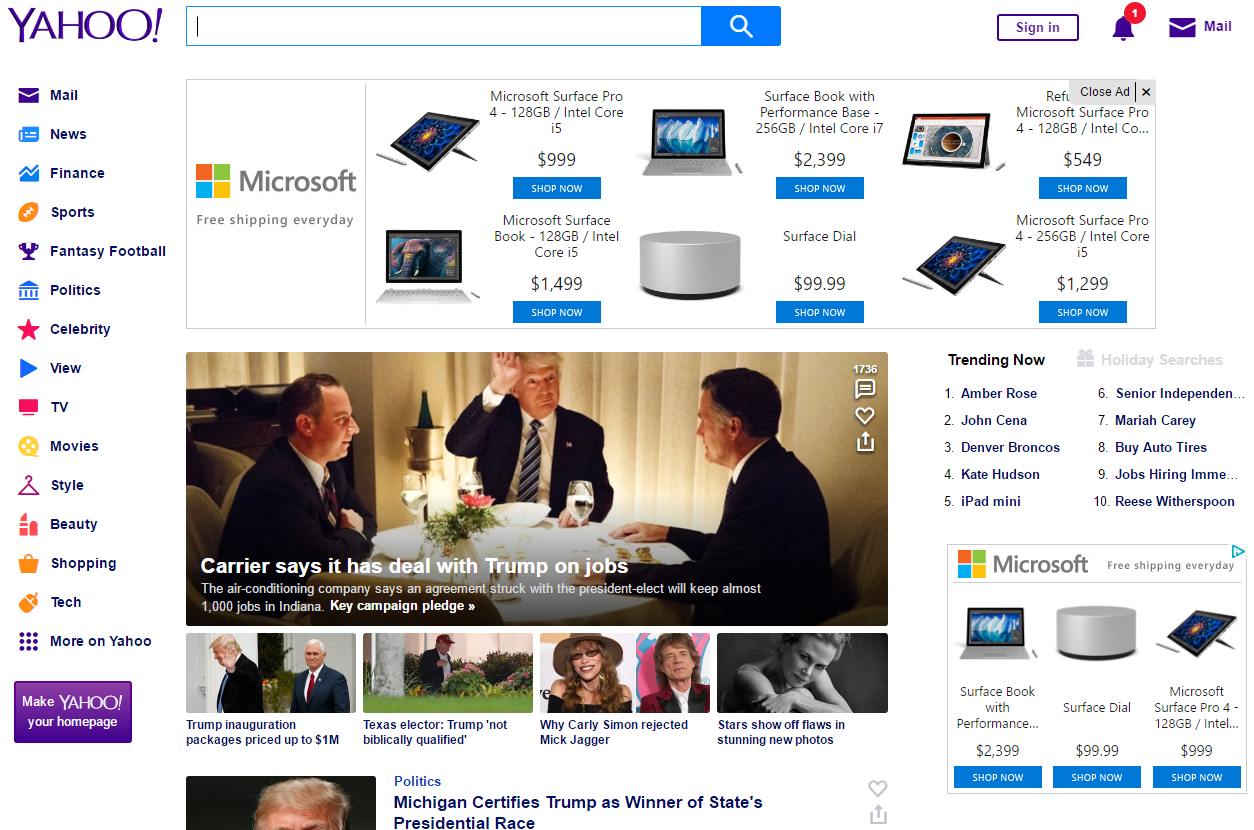 CS@UVa
CS4780: Information Retrieval
28
IR is not just about web search
Web search is just one important area of information retrieval, but not all
Information retrieval also includes
Enterprise search: web search + desktop search
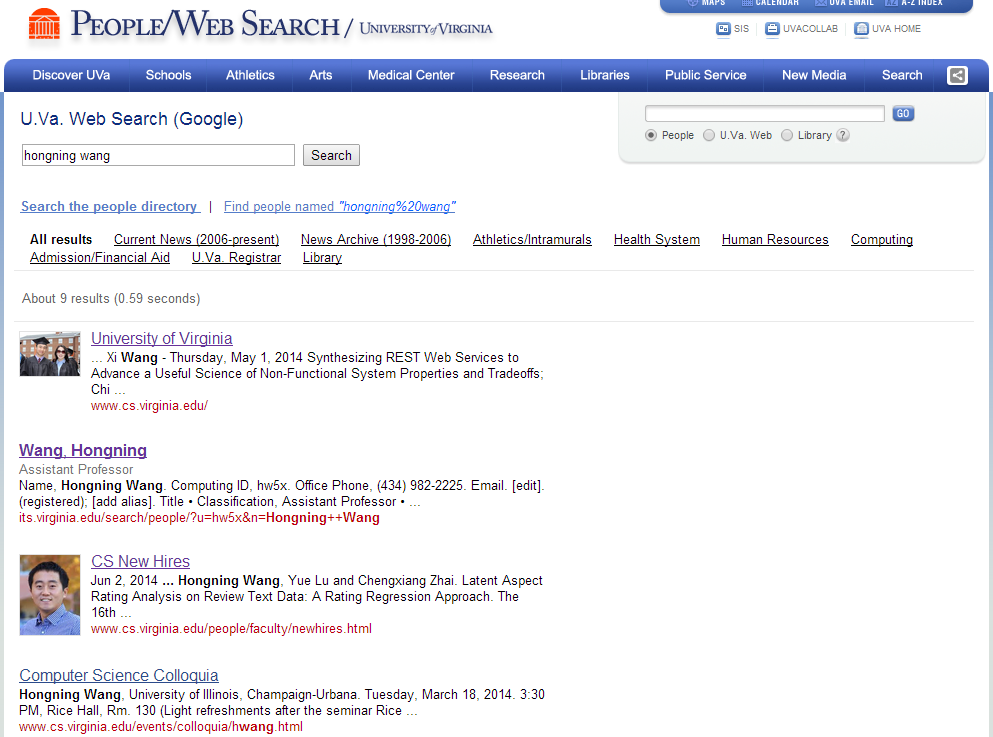 CS@UVa
CS4780: Information Retrieval
29
Related Areas
Applications
Mathematics
Web Applications,
Bioinformatics…
Machine Learning
Pattern Recognition
Library & Info
Science
Information
Retrieval
Natural
Language
Processing
Statistics
Optimization
Databases
Data Mining
Software engineering
Computer systems
Algorithms
Systems
CS@UVa
CS4780: Information Retrieval
30
IR v.s. DBs
Information Retrieval:
Unstructured data
Semantics of objects are subjective
Simple keyword queries 
Relevance-drive retrieval
Effectiveness is primary issue, though efficiency is also important
Database Systems:
Structured data
Semantics of each object are well defined
Structured query languages (e.g., SQL)
Exact retrieval 
Emphasis on efficiency
CS@UVa
CS4780: Information Retrieval
31
IR and DBs are getting closer
IR => DBs
Approximate search is available in DBs
Eg. in mySQL
DBs => IR
Use information extraction to convert unstructured data to structured data, e.g., knowledge base
Semi-structured representation: XML data; queries with structured information
mysql> SELECT * FROM articles
    -> WHERE MATCH (title,body)      
         AGAINST ('database');
CS@UVa
CS4780: Information Retrieval
32
IR v.s. NLP
Information retrieval
Computational approaches
Statistical (shallow) understanding of language
Handle large scale problems
Natural language processing
Cognitive, symbolic and computational approaches
Semantic (deep) understanding of language
(often times) small scale problems
CS@UVa
CS4780: Information Retrieval
33
IR and NLP are getting closer
IR => NLP
Larger data collections
Scalable/robust NLP techniques, e.g., translation models
NLP => IR
Deep analysis of text documents and queries
Information extraction for structured IR tasks
Natural language based QA systems
CS@UVa
CS4780: Information Retrieval
34
Text books
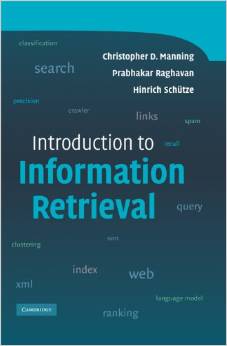 Introduction to Information Retrieval. Christopher D. Manning, Prabhakar Raghavan, and Hinrich Schuetze, Cambridge University Press, 2007.

Search Engines: Information Retrieval in Practice. Bruce Croft, Donald Metzler, and Trevor Strohman, Pearson Education, 2009.
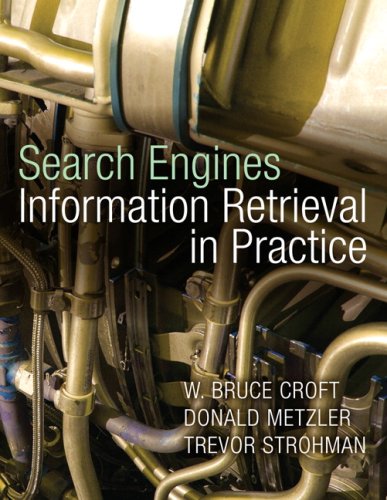 CS@UVa
CS4780: Information Retrieval
35
What to read?
Applications
Mathematics
Web Applications,
Bioinformatics…
Machine Learning
Pattern Recognition
Library & Info
Science
ICML, NIPS, UAI
Information Retrieval
Statistics
Optimization
NLP
SIGIR, WWW, WSDM, CIKM
Databases
ACL, EMNLP, COLING
SIGMOD, VLDB, ICDE
Data Mining
Software engineering
Computer systems
KDD, ICDM, SDM
Algorithms
Systems
Find more on course website for resource
CS@UVa
CS4780: Information Retrieval
36
IR in future
Mobile search
Desktop search + location? Not exactly!!
Interactive retrieval
Machine collaborates with human for information access
Personal assistant
Proactive information retrieval
Knowledge navigator
And many more
You name it!
CS@UVa
CS4780: Information Retrieval
37
What you should know
IR originates from library science for handling unstructured data
IR has many important application areas, e.g., web search, recommendation, and question answering
IR is a highly interdisciplinary area with DBs, NLP, ML, HCI
CS@UVa
CS4780: Information Retrieval
38
Today’s reading
Bush, Vannevar. "As we may think." The atlantic monthly 176, no.1 (1945): 101-108.
Introduction to Information Retrieval
Chapter 1: Boolean Retrieval
CS@UVa
CS4780: Information Retrieval
39